Tools für das Bachelorstudium Biotechnologie
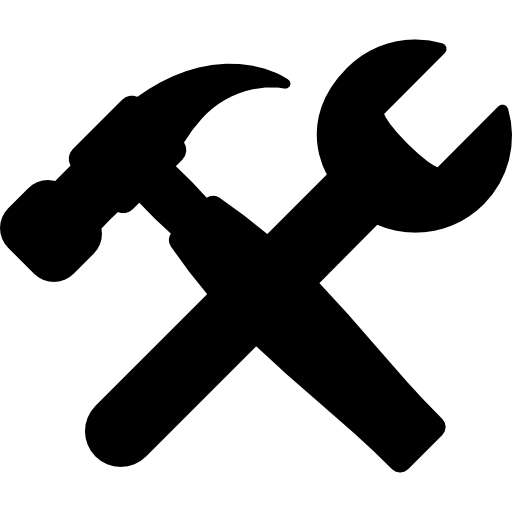 Von Samuel FaustHS22
Speicher
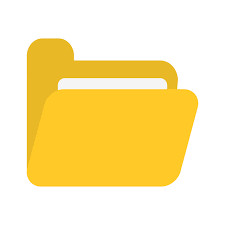 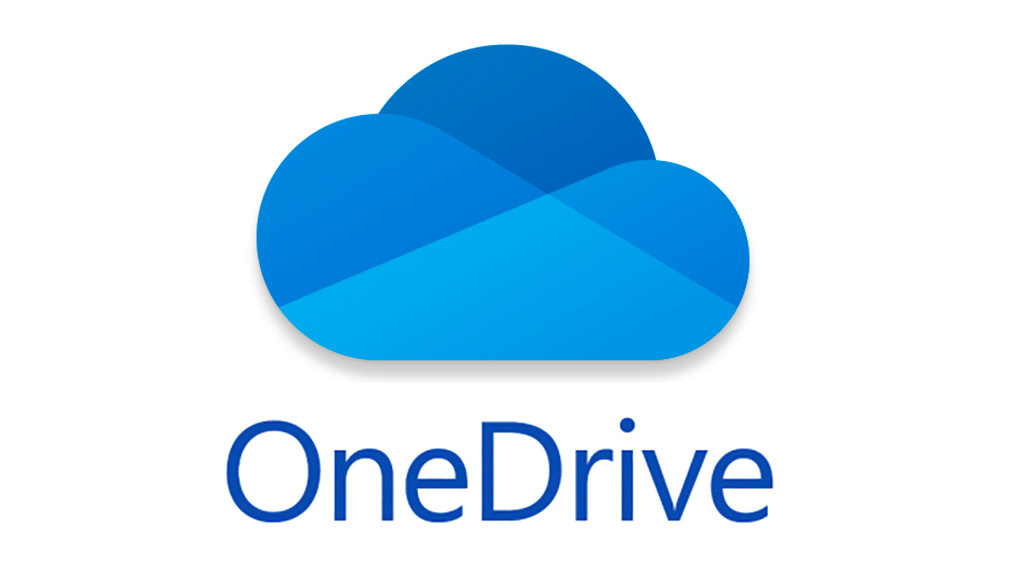 Persönliche Dateien
Datensammlungen
Dateien der ZHAW
Gruppenarbeiten
ZHAW relevante Dateien etc.
Notizen
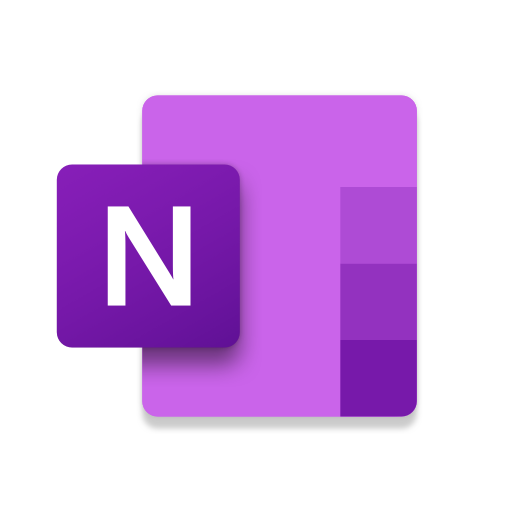 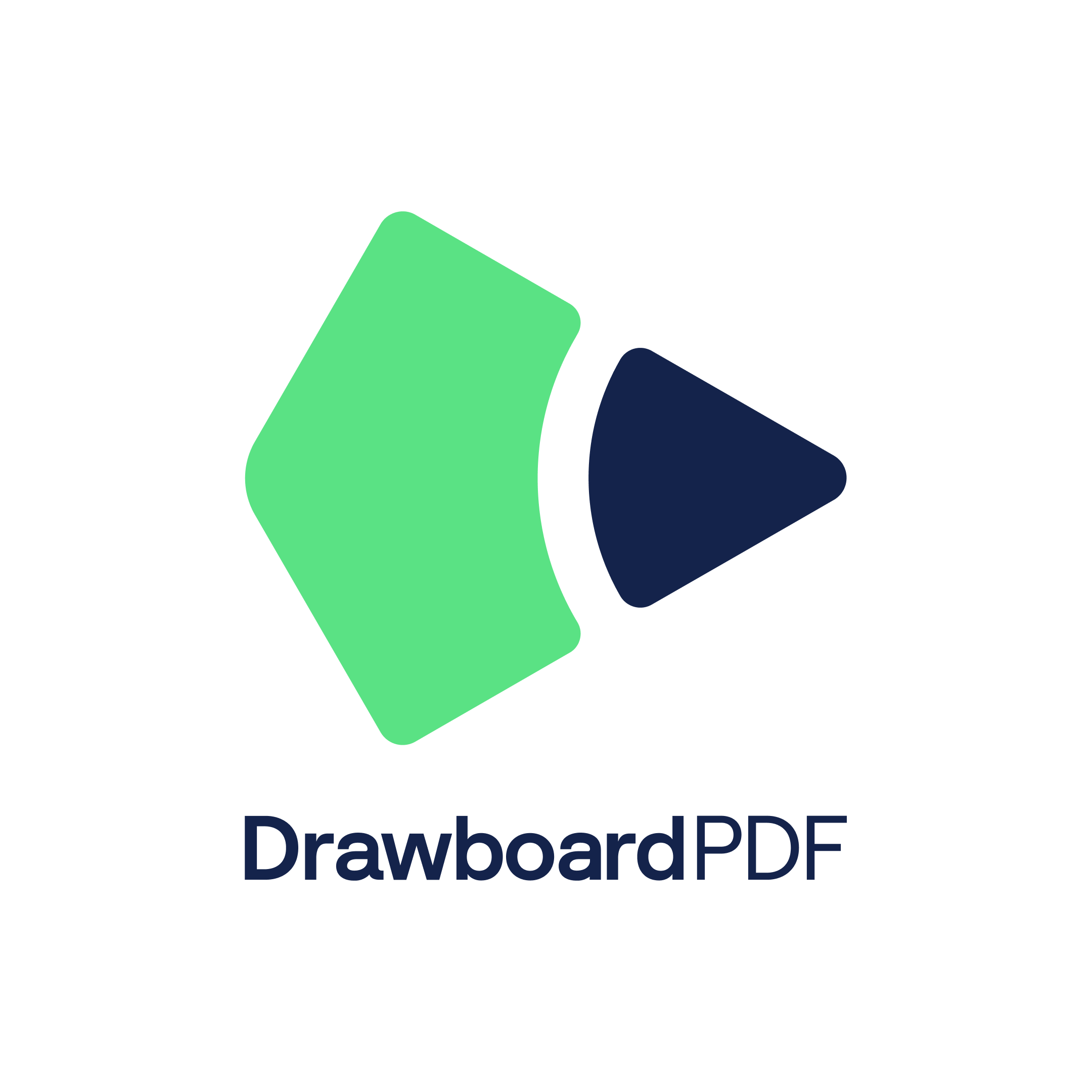 OneNote fürWindows10
Drawboard pdf
Weitere Apps/Tools
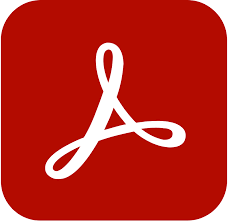 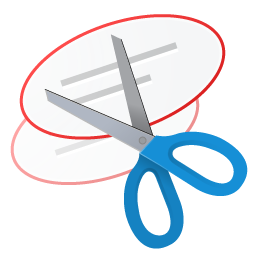 Für PDF Dateien
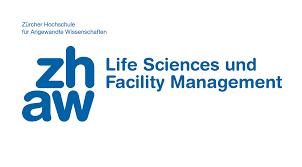 Informationen auf Website/Moodle
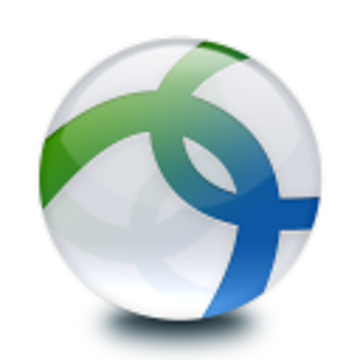 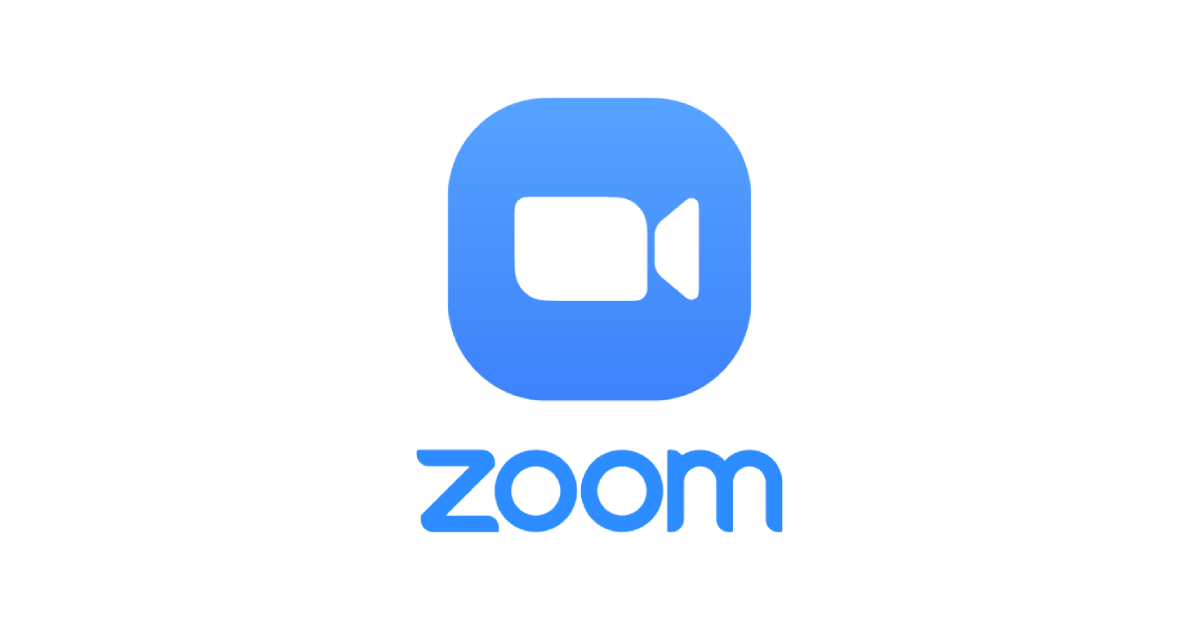 Arbeiten von Zuhause
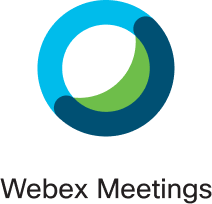 Für Meetings und Austausch
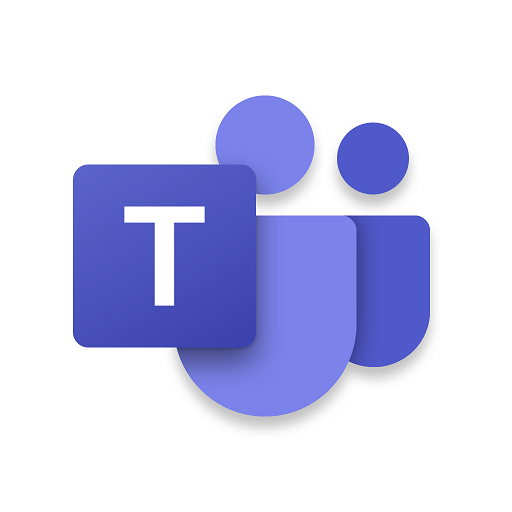 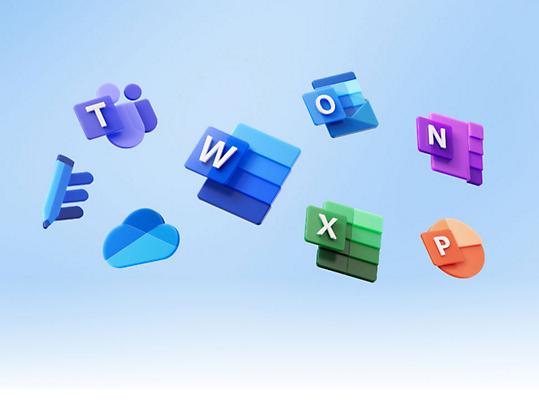 Microsoft-Produkte 